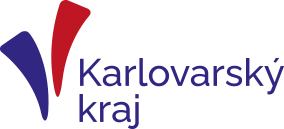 SVAZ MĚST A OBCÍ

Dne 1.3.2023 zastupitelský sál Karlovarského kraje

Rozvoj digitální technické mapy Karlovarského kraje(DTM) a rozvoj informačního systému IS DTM Karlovarského kraje
Odbor informatiky
Oddělení DTM a GIS
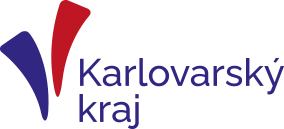 Jak pokračuje projekt DTM Karlovarského kraje?
Datové zakázky

		- ZPS okres Cheb, Sokolov, Karlovy Vary – hotovo (konsolidace i mapování)
		- TI krajské sítě technické infrastruktury, příspěvkové organizace – hotové
		- TI obcí dle dotazníku z roku 2019 hotové konsolidace i mapování	
		- DI konsolidace i mapování hotové

IS DTM
		- začínají se implementovat jednotlivé komponenty (metadata, kontroly dat)
Odbor informatiky
Oddělení DTM a GIS
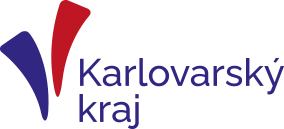 INDIKÁTORY PROJEKTU DTM KK
ROZSAH POŘIZOVANÝCH DAT
Odbor informatiky
Oddělení DTM a GIS
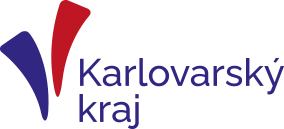 Legislativní podpora
Novelizace zákona o zeměměřictví č.47/2020 Sb. Zde nový termín DTM kraje, DTM obce
Účinnost tohoto zákona bude o 1 rok posunuta na 1.7.2024
Nová Vyhláška o DTM 393/2020 Sb., jednotný výměnný formát JVF DTM 
Vlastník, provozovatel, správce dopravní a technické infrastruktury bude mít editační povinnost – odpovědnost za existenci svých sítí  (kraj, obec, správce sítě)

Dosavadní technické mapy obcí bude možné nadále obcemi spravovat z prostředků obce, avšak základem pro jejich aktualizaci bude DTM kraje
Obec, pokud bude chtít, bude moci obecně závaznou vyhláškou stanovovat pouze obsah nad rámec obsahu DTM kraje
Odbor informatiky
Oddělení DTM a GIS
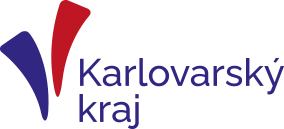 Jaká data TI/DI budou obce do DTM předávat?
Datový sklad DTM
Dopravní infrastruktura
Osa komunikace

Obvod komunikace

Obvod mostu

Ochranné pásmo staveb
Dopravní infrastruktura
Technická infrastruktura
Technická infrastruktura
Elektro a VO

Vodovod

Kanalizace

Plynovod

Produktovod

Teplovod

Ochranná a bezpečnostní pásma
Základní prostorová situace
Odbor informatiky
Oddělení DTM a GIS
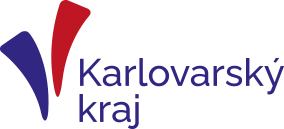 Jaká data TI/DI obec pořizuje?
Pořizování dat TI
	využití podkladů TI obce
	revize dostupných dat TI
	analýza dat
	konsolidace dat
	doměření/vyhledání dat
	objekty dle Vyhlášky 393/202Sb.
	import dat do DTM kraje přes IS DMVS


Pořízení dat DI
	obce poskytují místní komunikace
	osa komunikace
	obvod komunikace
	obvod mostu
	ochranné pásmo
	import dat do DTM kraje přes IS DMVS
Odbor informatiky
Oddělení DTM a GIS
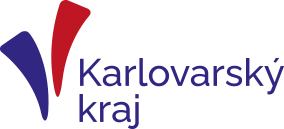 Využití vytvořených přesných dat ZPS a DI
Řešení dopravní dostupnosti v území
Řešení majetkoprávních záležitostí
Řešení průjezdných šířek komunikací (krizové řízení, IZS, HZS)
Pasporty (silniční zeleně, komunikací)
Identifikace ploch komunikací zasažených průběhy sítí
Odbor informatiky
Oddělení DTM a GIS
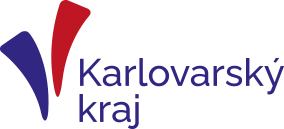 Karlovarský kraj pomůže malým obcím
V rámci konsolidovaných a naměřených dat TI obcí připraví do podoby Vyhlášky v JVF DTM a takto předá obci k importu do IS DMVS

Konsolidovaná a naměřená data DI obcí připraví do podoby Vyhlášky v JVF DTM a takto předá obci k importu do IS DMVS

ZPS v obci připraví do podoby Vyhlášky v JVF DTM a naimportuje do IS DMVS – prvotní import dat

Kraj má nástroj pro budoucí zpracování dat TI obce – obec zajišťuje geodetické zaměření, aktuálnost dat, import do IS DMVS
Odbor informatiky
Oddělení DTM a GIS
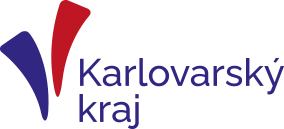 HARMONOGRAM PRACÍ DO 30.6.2023 a od 1.7.2023
Do 31.3.2023 ukončení projektu
Od 1.7.2023 napojení IS DTM KK na IS DMVS a uvedení do pilotního provozu
V roce 2023 zachování smluv s obcemi, platnost Vyhlášek o TMO
Stavebníci předávají data do DTM kraje v JVF DTM
Dohoda se správci sítí o předávání dat v JVF DTM od 1.7.2023
Alespoň 5 let udržitelnost projektu do 1.7.2028
Odbor informatiky
Oddělení DTM a GIS
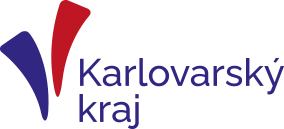 Ukázka OMPS – obec Plesná
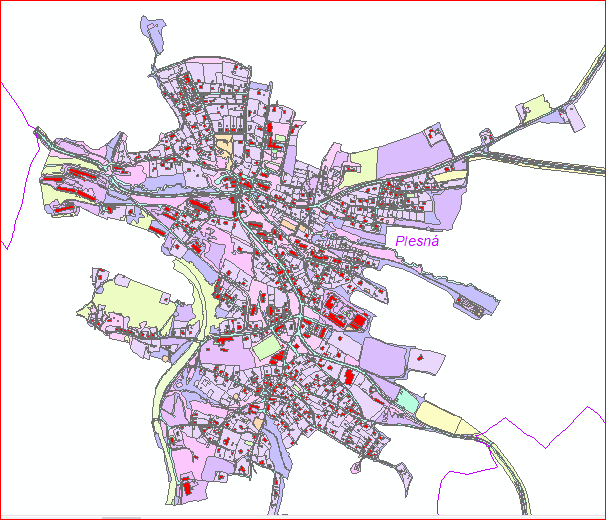 Odbor informatiky
Oddělení DTM a GIS
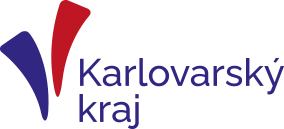 Děkuji za pozornost
Odbor informatiky
Oddělení DTM a GIS